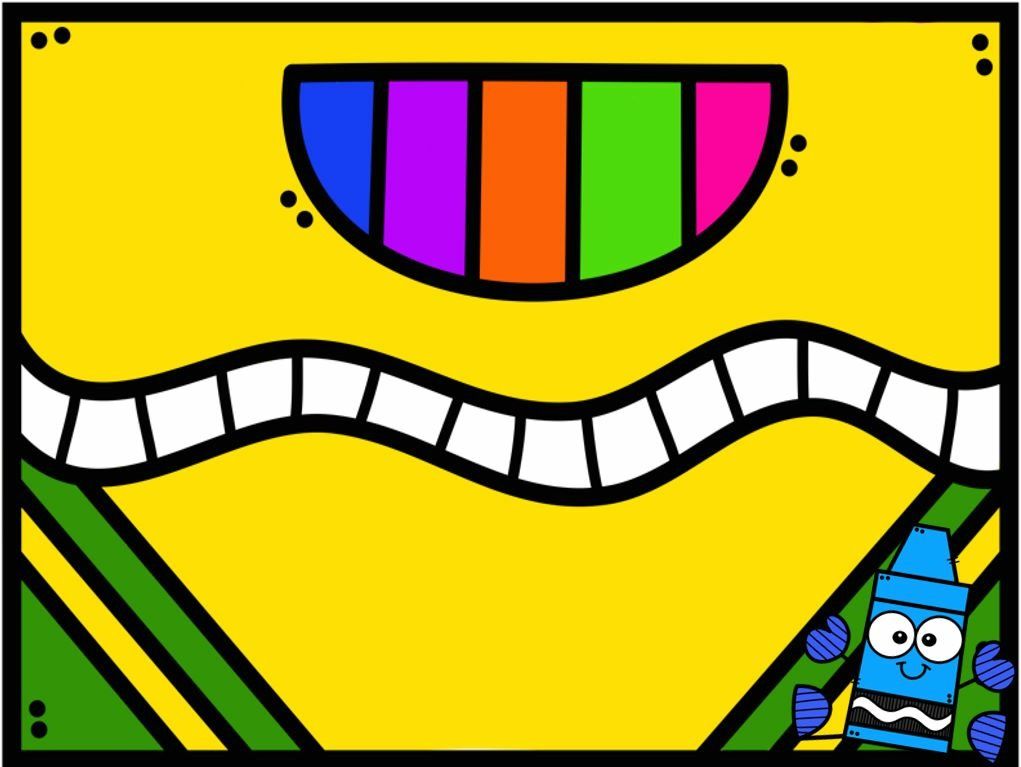 DIARIO DE ALUMNA PRACTICANTE
Diario de la alumna
Jardín de niños María L. Pérez de Arreola
1º y 2º “B”
DANIELA GONZALEZ ESCBOBEDO
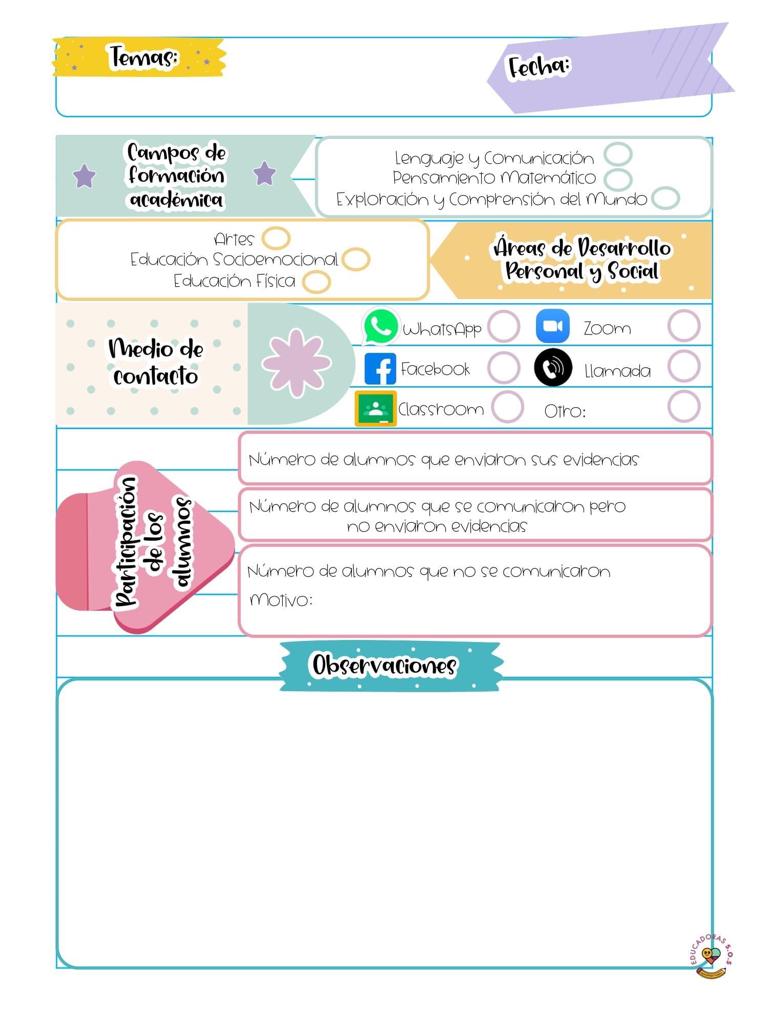 26 de mayo 2021
Google Meet
22
8
11
En la actividad virtual se habla sobre el nombre propio iniciando con la escritura acorde a sus posibilidades, posteriormente se mostraron nombres para que los alumnos lo identificaran.